Sprawozdanie konkursowe
III edycja konkursu „Nauczyciele z Życiem” w ramach projektu #KOMÓRKOMANIA
2
Agenda
Podstawowe informacje
Materiały dodatkowe
01
04
Działania edukacyjne
Dodatkowe zaangażowanie
02
05
Działania promocyjne
Partnerzy
06
03
Sprawozdanie konkursowe | Classification: C1 – Public | #KOMÓRKOMANIA
Podstawowe informacje
4
Sprawozdanie konkursowe
Podstawowe informacje
Imię i nazwisko Uczestnika:
E-mail Uczestnika:
Numer telefonu Uczestnika:
Pełna nazwa Szkoły:
Liczba Uczniów w zespole Uczestnika zaangażowanych w przeprowadzenie akcji #KOMÓRKOMANIA:
Liczba pełnoletnich uczniów w Szkole:
Liczba osób zarejestrowanych w ramach akcji:
Sprawozdanie konkursowe | Classification: C1 – Public | #KOMÓRKOMANIA
Działania edukacyjne
6
Sprawozdanie konkursowe
Jakie działania edukacyjne zostały przeprowadzone w ramach akcji #KOMÓRKOMANIA?
Proszę przedstawić wszystkie materiały, które zostały przygotowane (poza materiałami udostępnionymi przez Organizatora).
Sprawozdanie konkursowe | Classification: C1 – Public | #KOMÓRKOMANIA
7
Sprawozdanie konkursowe
Proszę przedstawić wszystkie materiały, które zostały przygotowane (poza materiałami udostępnionymi przez Organizatora).
Sprawozdanie konkursowe | Classification: C1 – Public | #KOMÓRKOMANIA
8
Sprawozdanie konkursowe
Czy w działania edukacyjne zostali zaangażowani uczniowie niepełnoletni?
Jeśli tak, proszę opisać/pokazać w jaki sposób.
Sprawozdanie konkursowe | Classification: C1 – Public | #KOMÓRKOMANIA
Działania promocyjne
10
Sprawozdanie konkursowe
Jakie działania promocyjne zostały podjęte w ramach akcji #KOMÓRKOMANIA?
Proszę dołączyć zdjęcia, print screeny postów etc.
Sprawozdanie konkursowe | Classification: C1 – Public | #KOMÓRKOMANIA
11
Sprawozdanie konkursowe
Proszę dołączyć zdjęcia, print screeny postów etc.
Sprawozdanie konkursowe | Classification: C1 – Public | #KOMÓRKOMANIA
12
Sprawozdanie konkursowe
Proszę dołączyć zdjęcia, print screeny postów etc.
Sprawozdanie konkursowe | Classification: C1 – Public | #KOMÓRKOMANIA
13
Sprawozdanie konkursowe
Czy/ w jaki sposób działania promocyjne, edukacyjne oraz rejestracyjne dotyczyły również rodziców?
Proszę opisać działania promocyjne
Sprawozdanie konkursowe | Classification: C1 – Public | #KOMÓRKOMANIA
Materiały dodatkowe
15
Sprawozdanie konkursowe
Przygotowanie materiałów niestandardowych – np. koszulek, plakatów, filmów.
proszę podać ilość, zdjęcia, opisy itp.
Sprawozdanie konkursowe | Classification: C1 – Public | #KOMÓRKOMANIA
16
Sprawozdanie konkursowe
proszę podać ilość, zdjęcia, opisy itp.
Sprawozdanie konkursowe | Classification: C1 – Public | #KOMÓRKOMANIA
Dodatkowe zaangażowanie
18
Sprawozdanie konkursowe
Zaangażowanie innych szkół z rejonu.
Czy i w jaki sposób angażowali Państwo zaprzyjaźnione, sąsiadujące szkoły?
Sprawozdanie konkursowe | Classification: C1 – Public | #KOMÓRKOMANIA
19
Sprawozdanie konkursowe
Czy i w jaki sposób angażowali Państwo zaprzyjaźnione, sąsiadujące szkoły?
Sprawozdanie konkursowe | Classification: C1 – Public | #KOMÓRKOMANIA
20
Sprawozdanie konkursowe
Jaki był zasięg poszczególnych działań przeprowadzonych w ramach akcji?
Proszę wypunktować
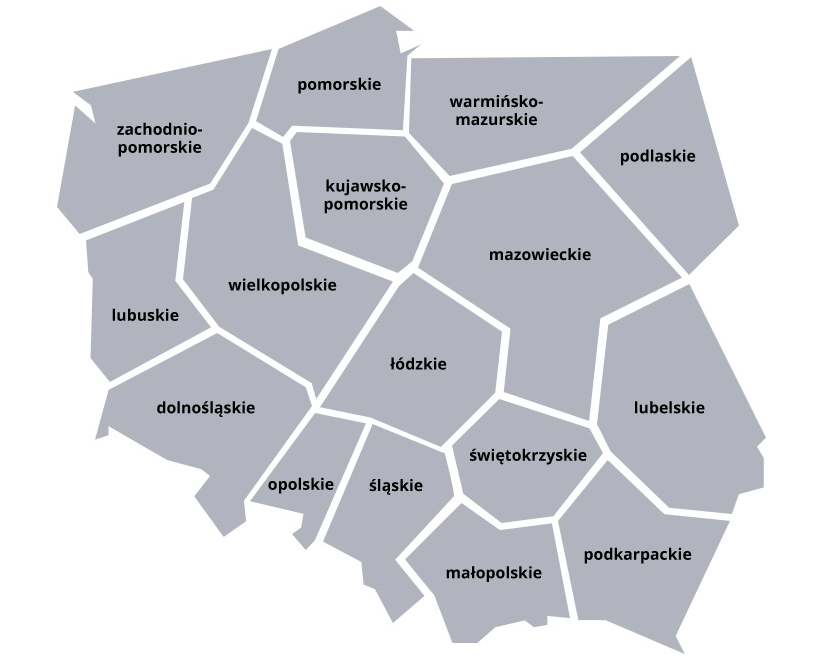 Sprawozdanie konkursowe | Classification: C1 – Public | #KOMÓRKOMANIA
Partnerzy
22
Sprawozdanie konkursowe
Partnerzy zewnętrzni (spoza szkoły) zaangażowani w realizację działań w ramach akcji.
Np. Pacjent, Dawca faktyczny, firma etc.
Wymień ich oraz napisz w jaki sposób ich zaangażowałeś i dlaczego.
Sprawozdanie konkursowe | Classification: C1 – Public | #KOMÓRKOMANIA
23
Sprawozdanie konkursowe
Wymień ich oraz napisz w jaki sposób ich zaangażowałeś i dlaczego.
Sprawozdanie konkursowe | Classification: C1 – Public | #KOMÓRKOMANIA
24
Sprawozdanie konkursowe
Sprawozdanie konkursowe
Prawdziwość informacji
Data, imię i nazwisko
Potwierdzam prawdziwość informacji umieszczonych w Sprawozdaniu konkursowym.
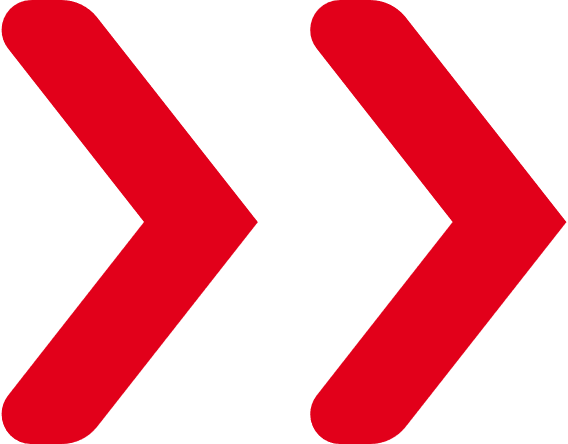 Sprawozdanie konkursowe | Classification: C1 – Public | #KOMÓRKOMANIA